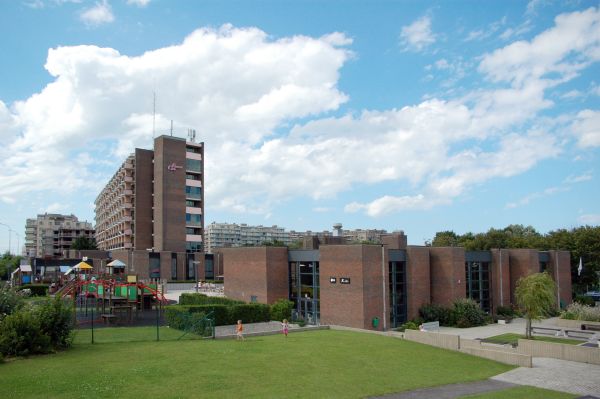 Belgium, Nieuwpoort, Club Floreal
November 6-9th  2012
Special needs conferenceethos
Rationale
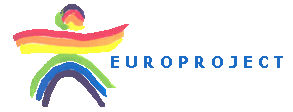 topical conference on Special Needs
school development project
bring together co-ordinators and school leaders
comparative study of the results of the survey on special needs 
exchange of best practices
Een kleine stap voor de leiding,
			een grote stap voor de kapoen... 
										(en hun ouders?)
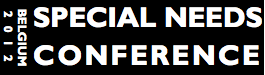 Objectives
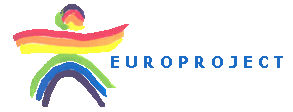 action plans to 
develop measures to address the needs of pupils with special needs
encourage partner schools to adopt effective practices
involve pupils in school policy on special needs
dissemination 
across the network and beyond (wider school communities, local authorities, …)
Een kleine stap voor de leiding,
			een grote stap voor de kapoen... 
										(en hun ouders?)
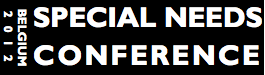 Target group
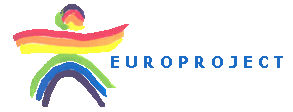 Delegations of all ETHOS-schools: 2 (head) teachers; 2 pupils
special needs co-ordinator(s)
school leader (or teacher)> school policy
pupils: dptm social sciences or related/ pupils’ council
Steering Committee: 
output report ETHOS-application
Dissemination
Een kleine stap voor de leiding,
			een grote stap voor de kapoen... 
										(en hun ouders?)
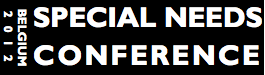 Programme
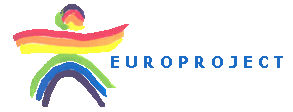 Tuesday Nov 6th
assembly in Dendermonde (9am – 4pm) (Brussels airport-Dendermonde = ca 2 hrs from flight arrival)
4.30 pm: transfer by coach to Nieuwpoort (seaside)
Wednesday Nov 7th
workshops for teachers & pupils
Thursday Nov 8th
workshop + beach time
Friday Nov 9th
departure day (transfer to Brussels airport > arrival ca 11am)
Een kleine stap voor de leiding,
			een grote stap voor de kapoen... 
										(en hun ouders?)
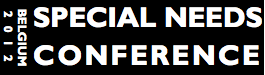 Special needs focus
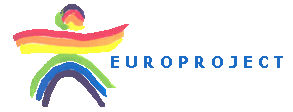 dyslexia
dyscalculia
AD(H)D
ASD
intellectual/ high giftedness
Een kleine stap voor de leiding,
			een grote stap voor de kapoen... 
										(en hun ouders?)
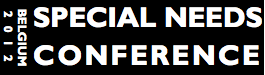 Workshops/outcome for teachers
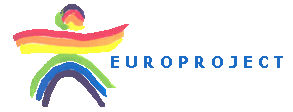 presentation general report of questionnaire
comparison of individual school results in relation to general report
cases and best practices
debate
expert on ASD (?)
preparation of action plan & list of recommendations
Een kleine stap voor de leiding,
			een grote stap voor de kapoen... 
										(en hun ouders?)
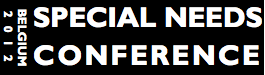 Workshops/outcome for pupils
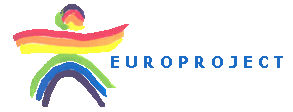 information on SN > game method
debate on peer support 
action plan
writing a letter to the EC with recommendations
presentation (ppt) for teachers
Een kleine stap voor de leiding,
			een grote stap voor de kapoen... 
										(en hun ouders?)
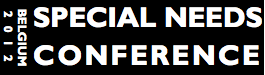 Practical matters
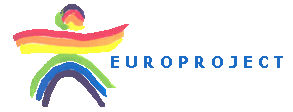 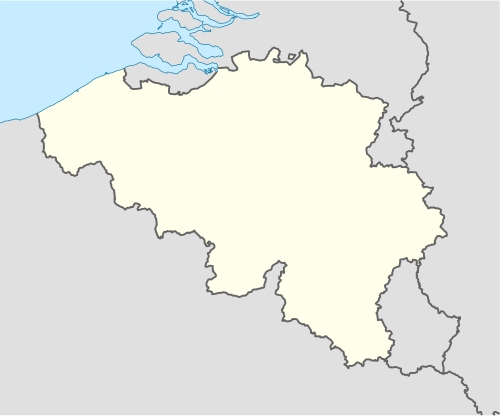 3 nights in hotel accommodation all in
Location: Nieuwpoort
130 km from Brussels airport
110 km from Dendermonde
Budget:
€ 190 for pupils
€ 250 for teachers or € 220	
for shared apartments
Working language: Eng
Een kleine stap voor de leiding,
			een grote stap voor de kapoen... 
										(en hun ouders?)
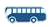 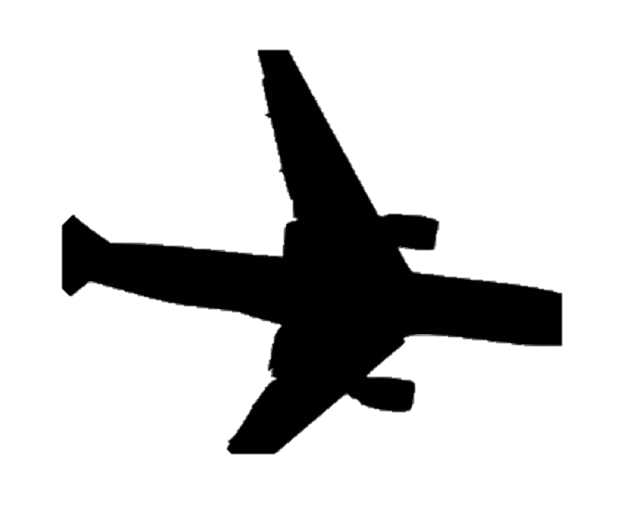 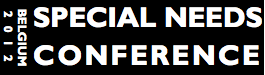 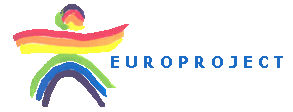 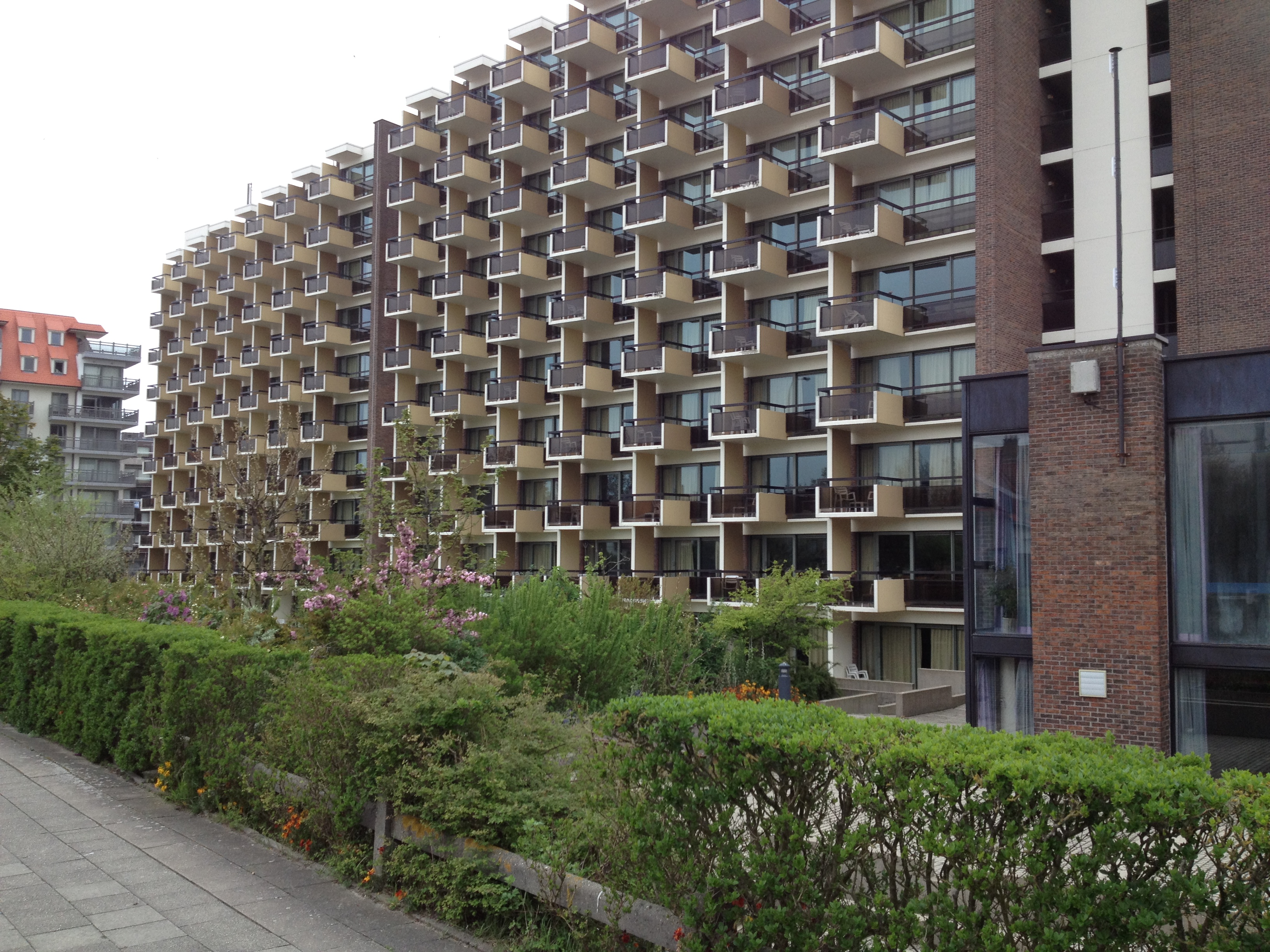 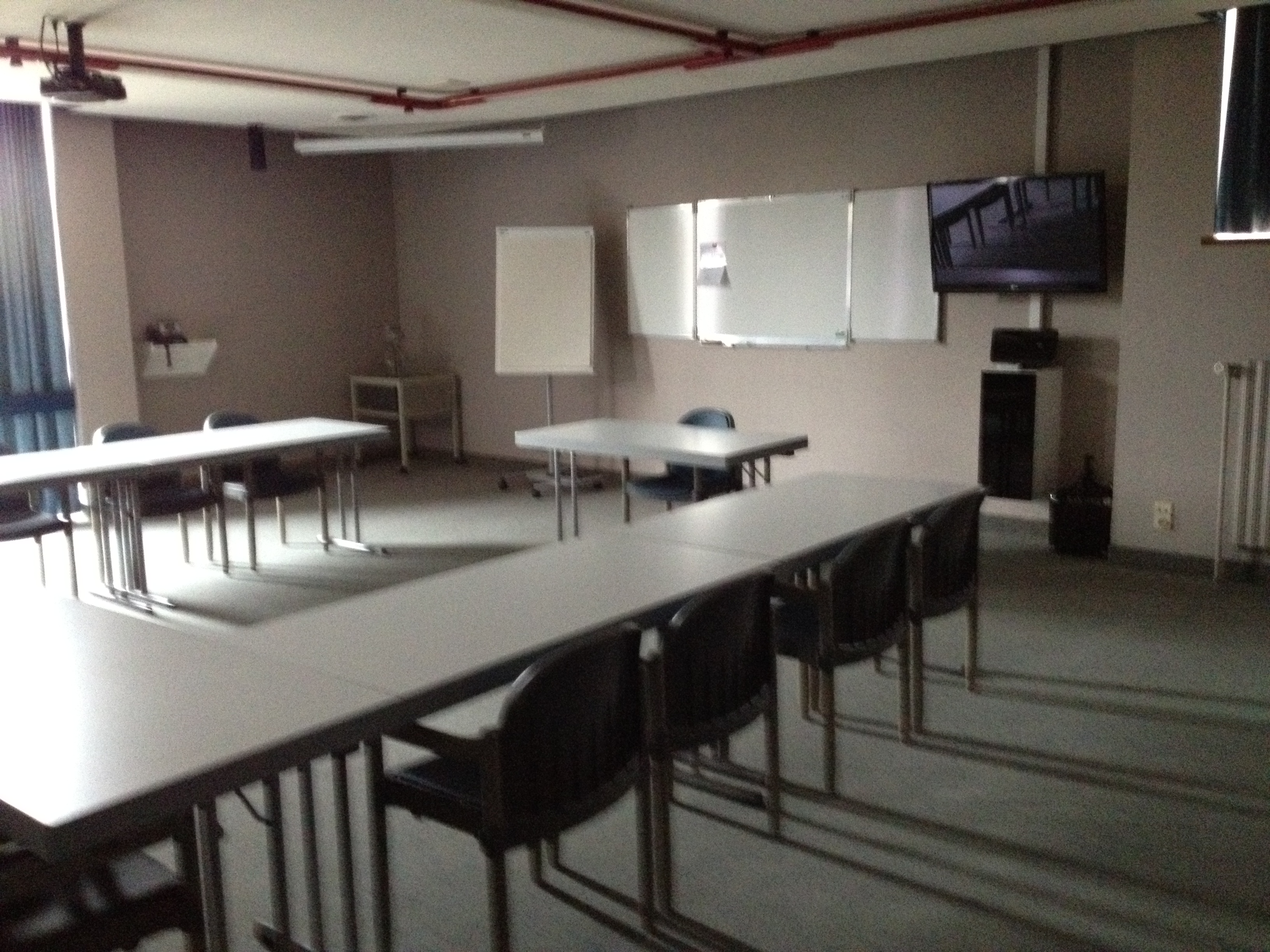 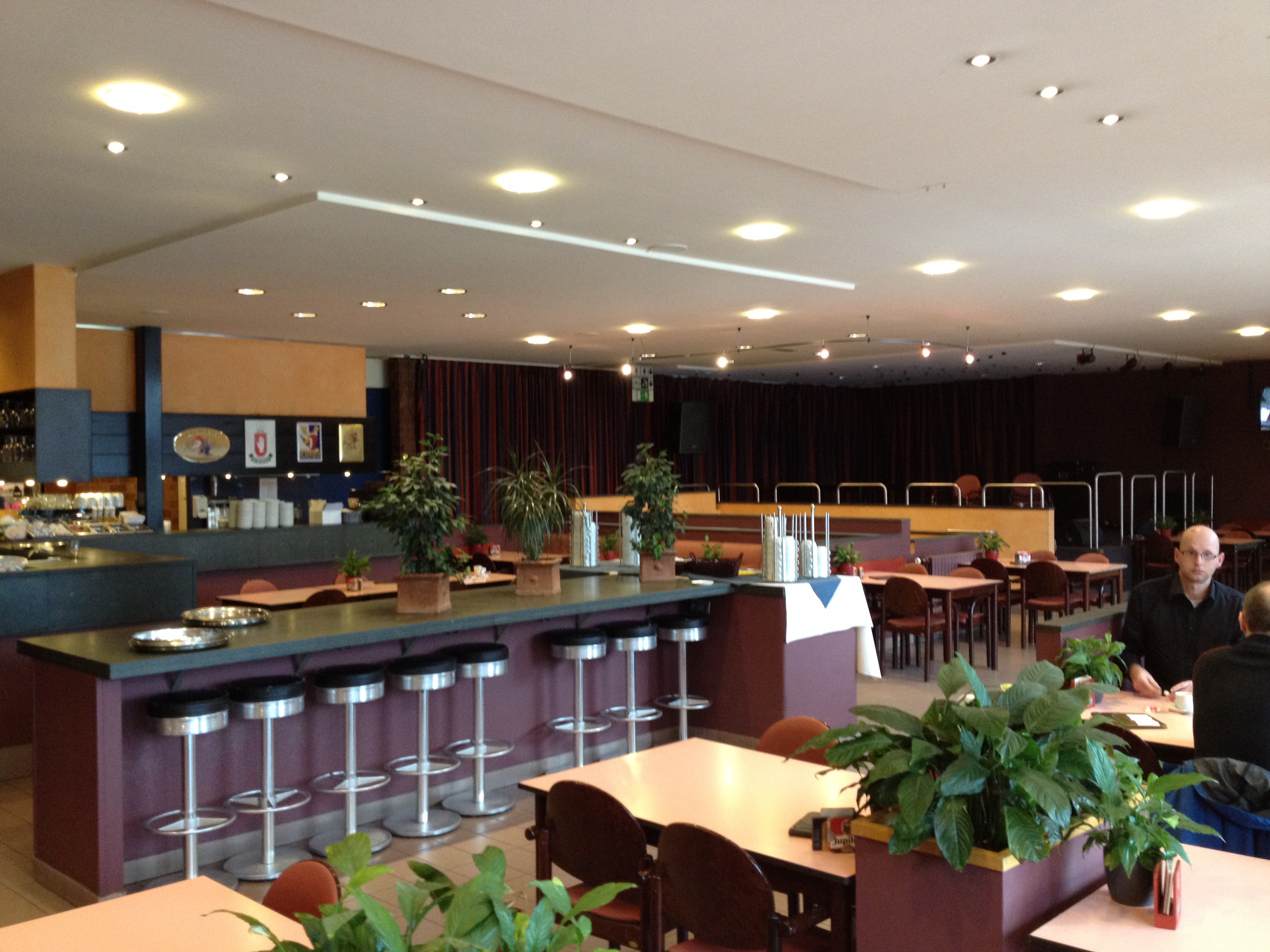 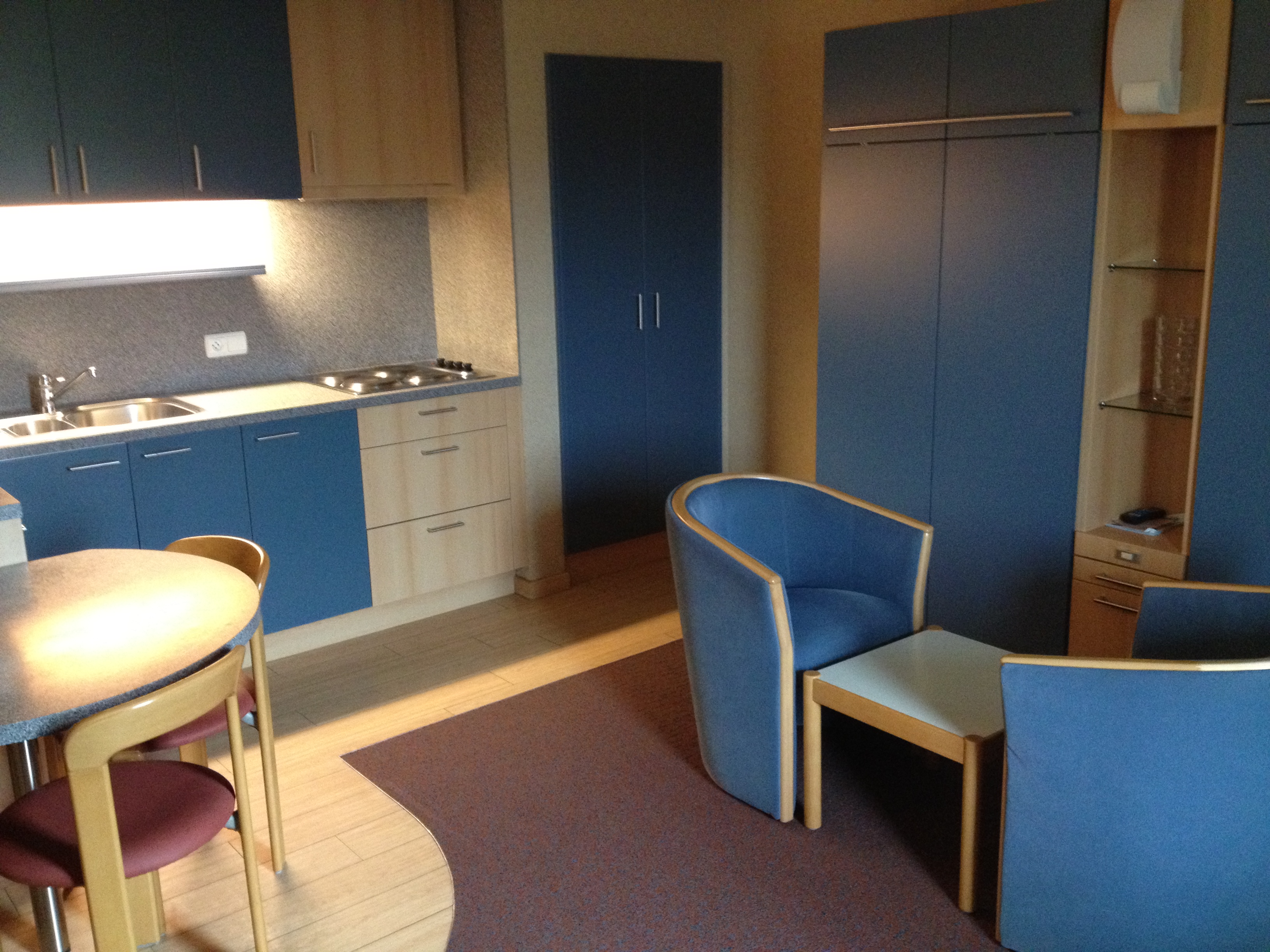 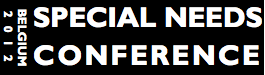 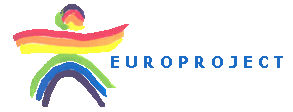 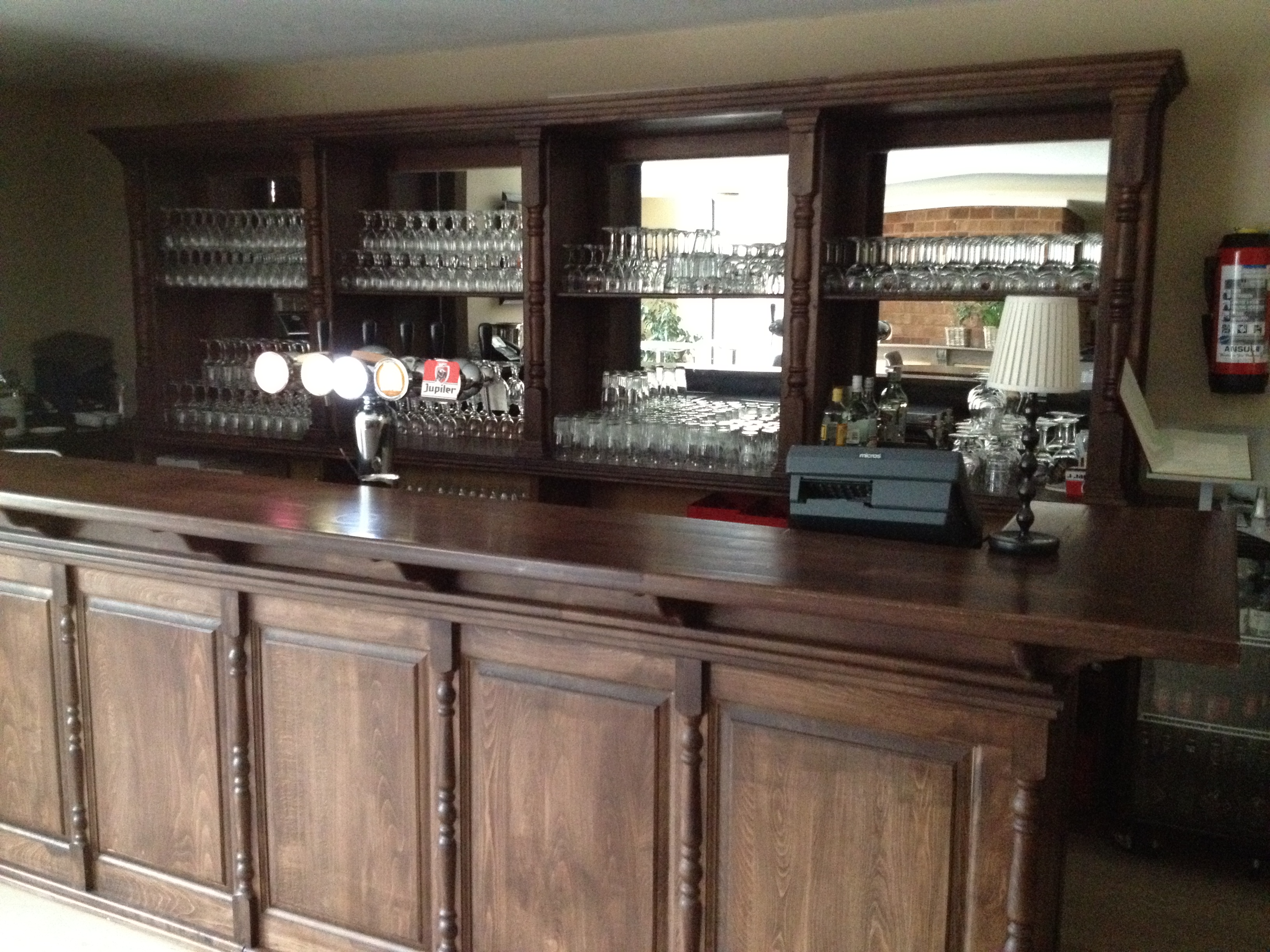 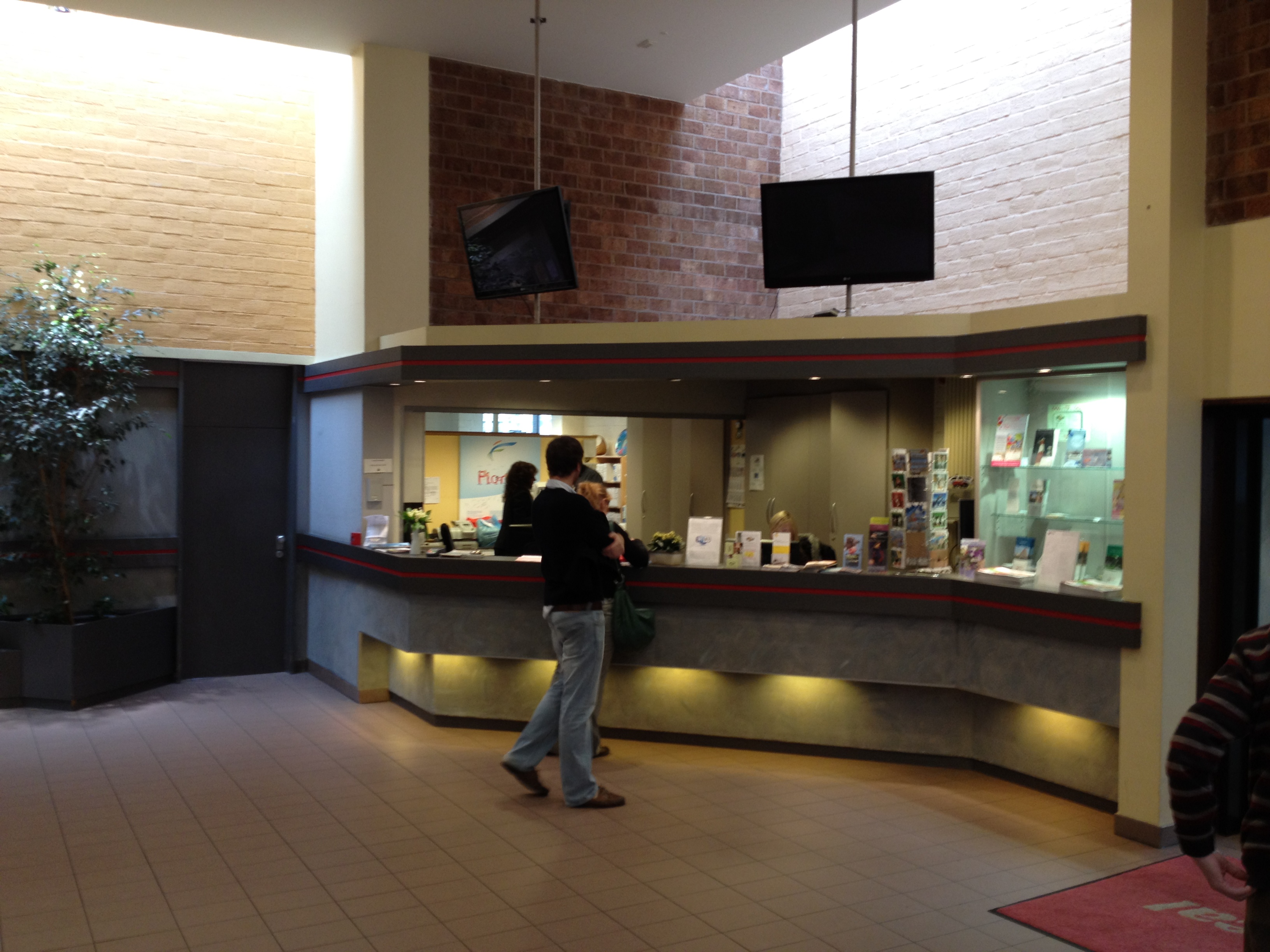 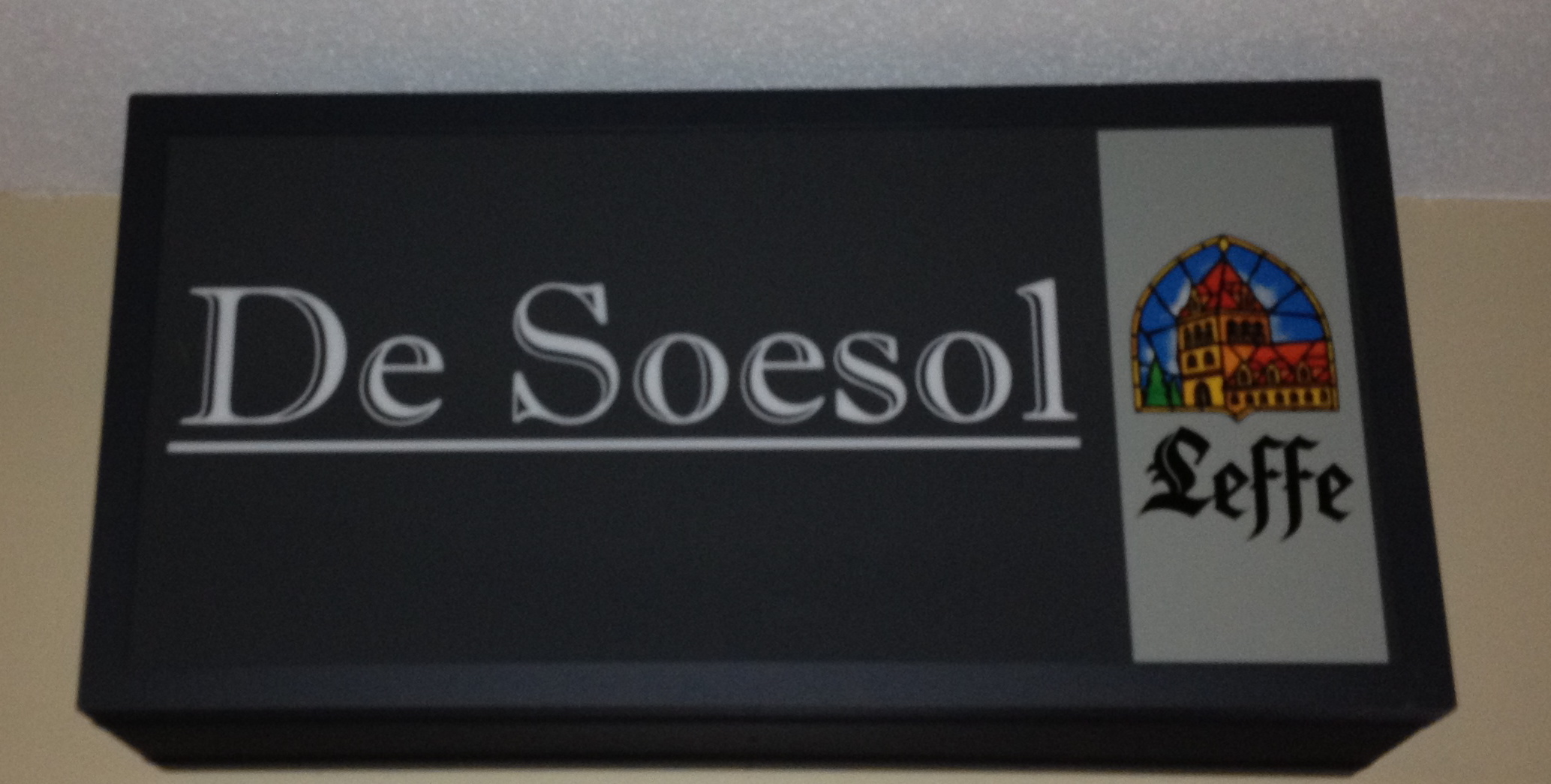 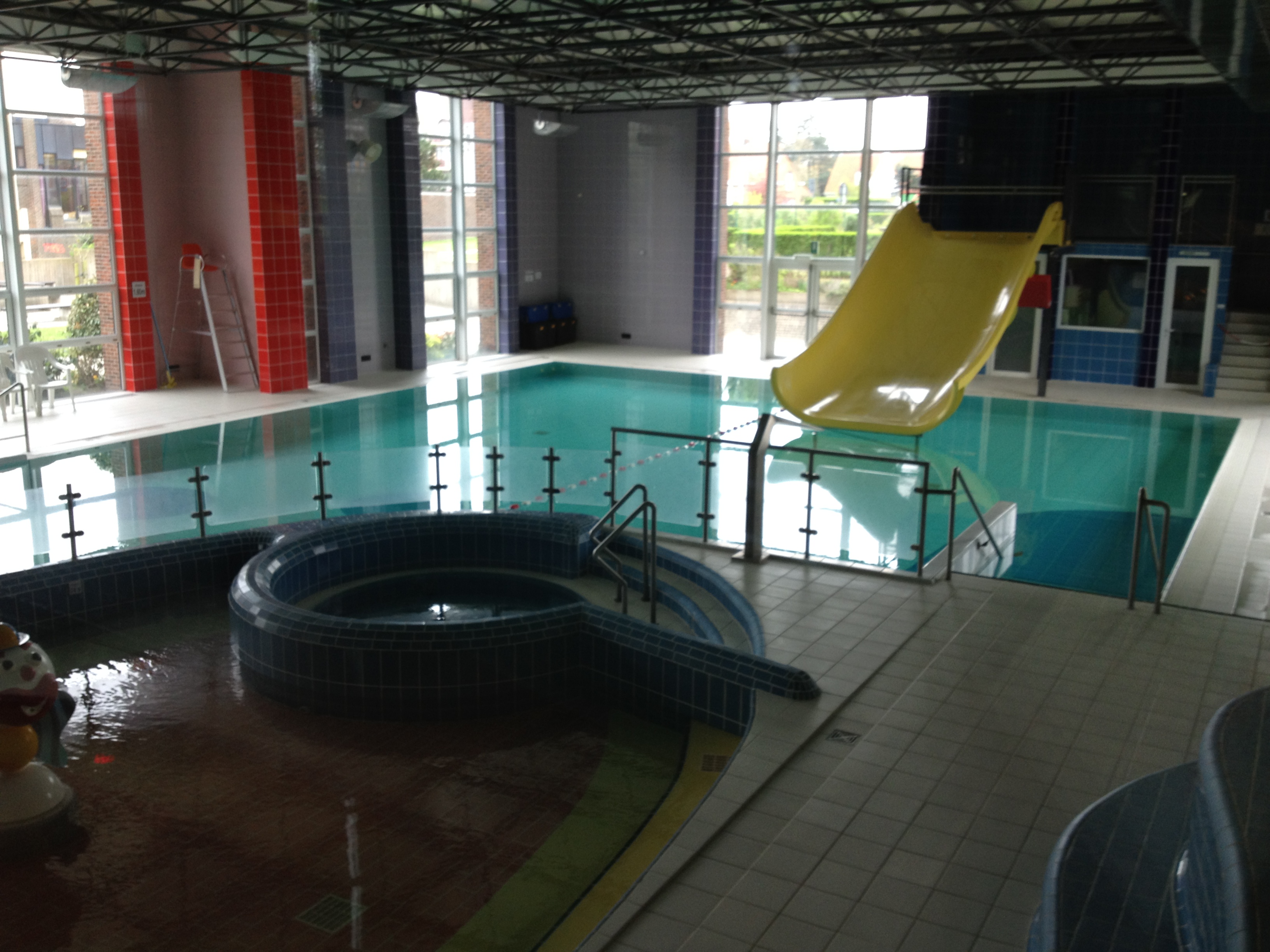 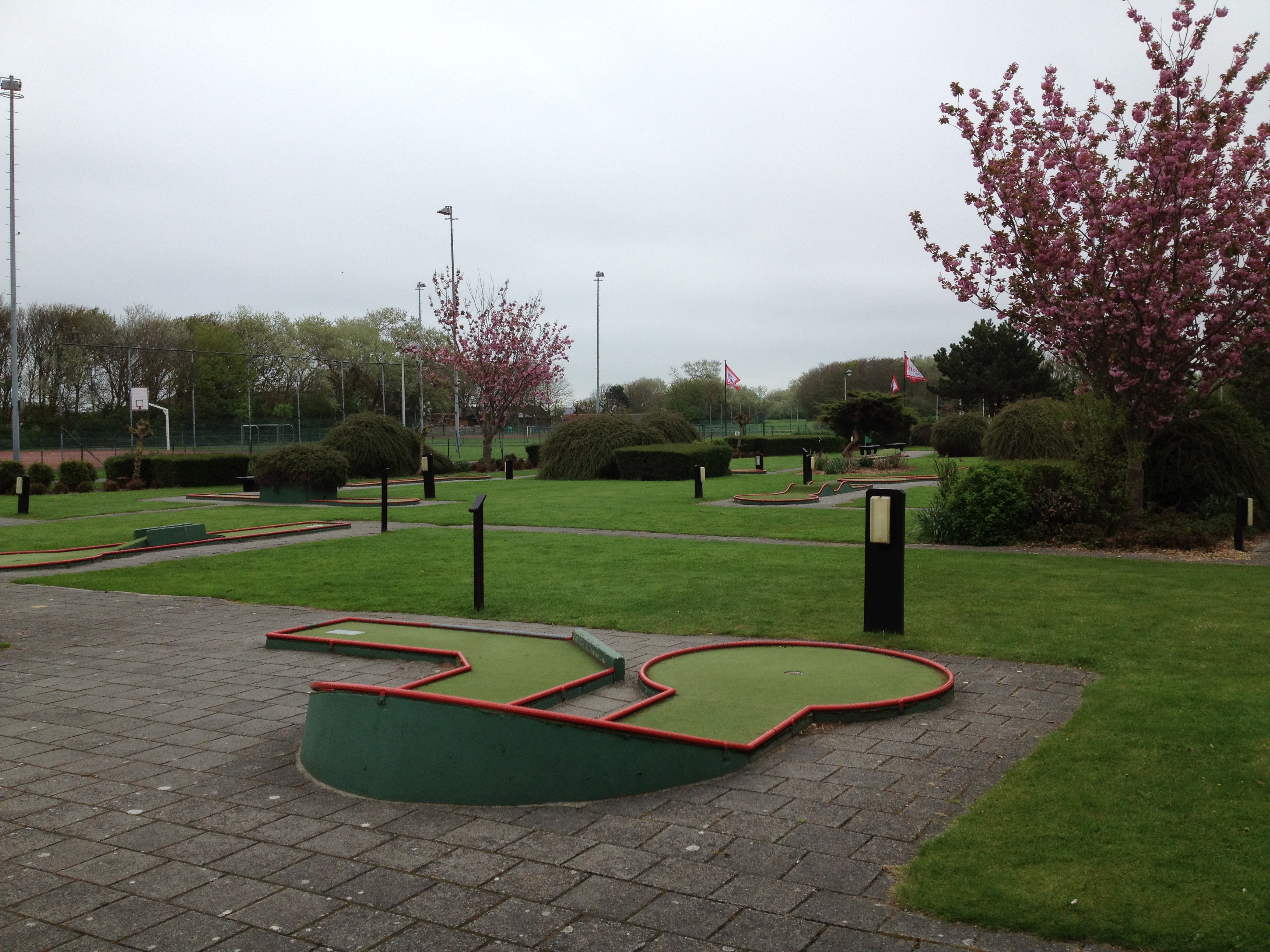 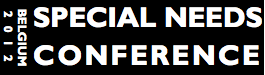